Problem 8.2.3
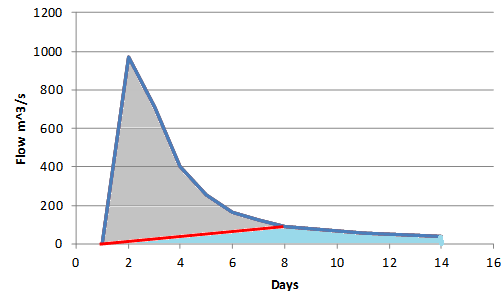 End of direct runoff and beginning of baseflow recession
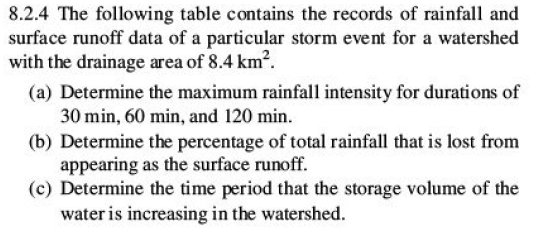 Problem 8.2.4.
Determining the  index and Excess Rainfall Hyetograph
Recap of Unit Hydrograph basics
A D hour unit hydrograph is the characteristic response of a given watershed to a unit volume (e.g. 1 in or cm) of effective water input (usually rain) applied at a constant rate for D hours
Runoff (mm/hr)
Runoff and Flow
Flow (m3/s)
Time
Superposition is used to determine the response to variable rainfall
Calculating a Hydrograph from a Unit Hydrograph and visa versa
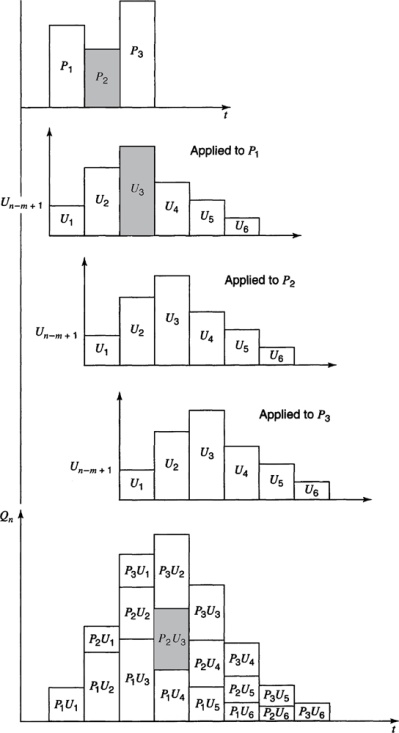 From Mays, 2011, Ground and Surface Water Hydrology
Example 8.3.1
Determining the Unit Hydrograph from Direct Runoff Hydrograph Observations
M =4 precip values
N=9 Direct Runoff Hydrograph Ordinates
L=N=M+1=6 Unit Hydrograph ordinates
9 equations to solve for 6 U values
(Overdetermined system – use least squares with Solver)
Any 6 initial U values
Minimize this by changing these
S Curves
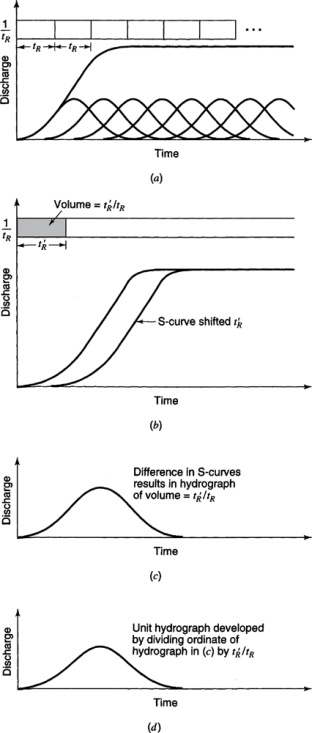 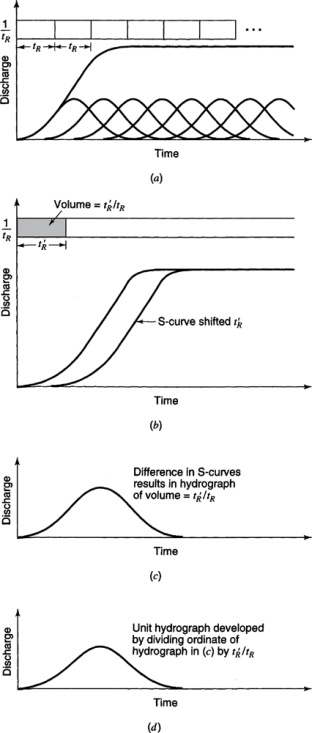 From Mays, 2011, Ground and Surface Water Hydrology
S Curve to Develop 2 hr unit hydrograph